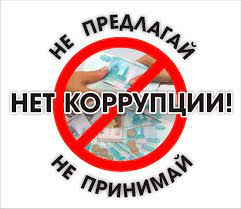 ПРОТИВОДЕЙСТВИЕ КОРРУАЦИИ !!!
Дорогой друг!
Если ты знакомишься с этим буклетом, ты – не сторонний наблюдатель, а заинтересованный гражданин с активной жизненной позицией. Твое личное участие и участие твоих друзей в профилактике коррупции на учебе, работе и в общественных отношениях по жизни имеет большое значение для общества и страны.
КРАЕВОЕ ГОСУДАРСТВЕННОЕ БЮДЖЕТНОЕ УЧРЕЖДЕНИЕ ДОПОЛНИТЕЛЬНОГО ОБРАЗОВАНИЯ 
«СПОРТИВНАЯ ШКОЛА ПО ХОККЕЮ НА ТРАВЕ «Юность Алтая»
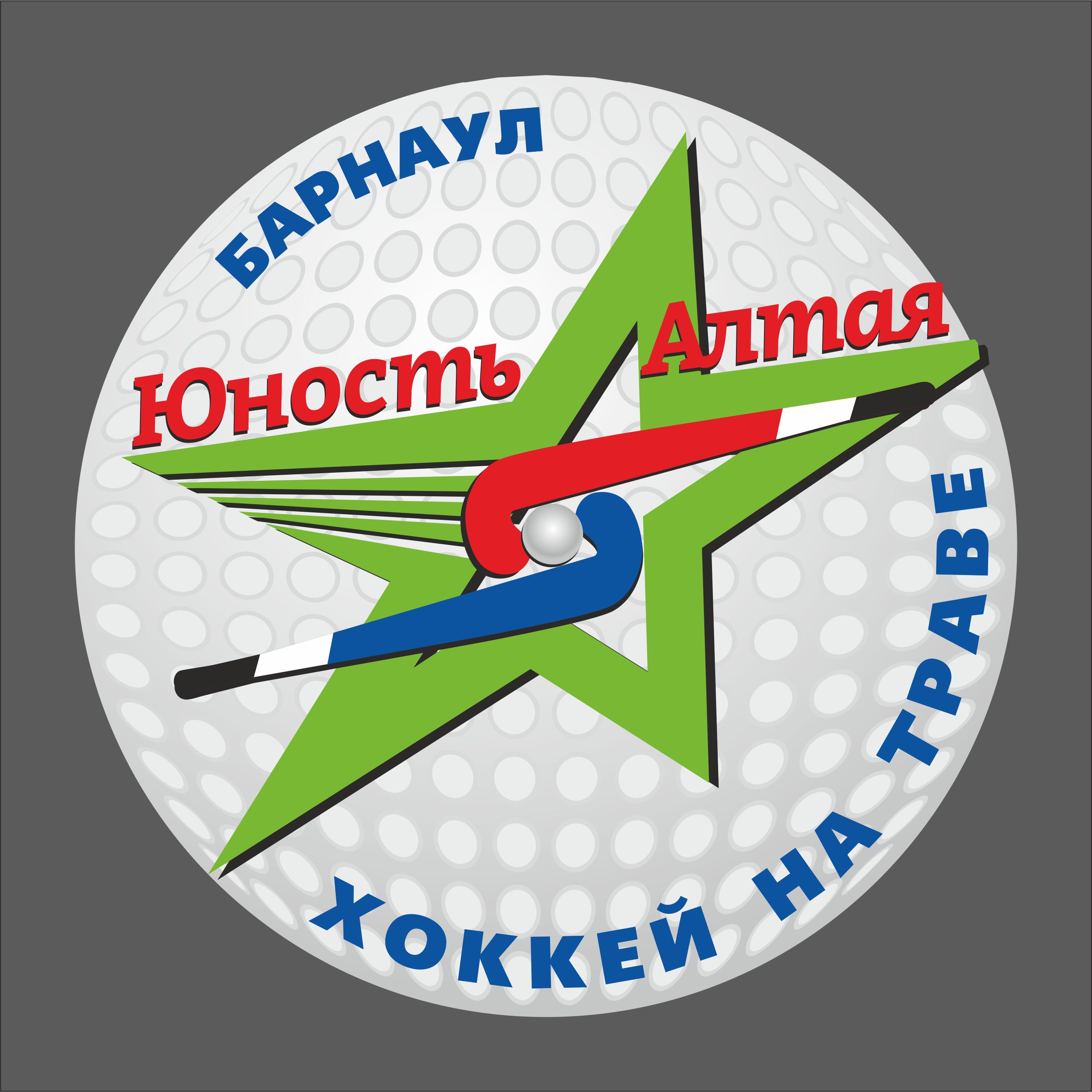 СООБЩИТЕ О ФАКТАХ
КОРРУПЦИИ
Борьба с коррупцией – 
дело каждого!
Что делать, если у тебявымогают взятку
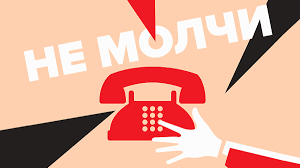 9 декабря – Международный день борьбы с коррупцией. Провозглашен Генеральной Ассамблеей Организации Объединенных наций.   В этот день в 2003 году была открыта для подписания Конвенция ООН против коррупции.   Ее главная цель – содействие принятию и укреплению мер, направленных на более эффективное и действенное предупреждение коррупции и борьбу с ней в рамках международного сотрудничества. Документ обязывает подписавшие его государства объявить уголовно наказуемым деянием взятки, хищение бюджетных средств и отмывание коррупционных доходов. Россия подписала Конвенцию в числе первых стран.
Веди себя осторожно, не допуская опрометчивых высказываний, которые могли бы трактоваться вымогателем как готовность, либо как категорический отказ дать взятку.
Внимательно выслушай и точно запомни поставленные тебе условия: размер сумм, наименование товаров и характер услуг, сроки и способы передачи взятки, последовательность решения вопросов.
Поинтересуйся о гарантиях решения твоего вопроса в случае дачи взятки.
Постарайся перенести вопрос о времени и месте передачи взятки в хорошо знакомое тебе место.
Гражданский долг каждого сообщить о ставших известными фактах коррупции, о неисполнении служебных обязанностей должностными лицами, о превышении ими служебных полномочий, о вымогательстве с их стороны взяток.
Телефон доверия ГУ МВД России по Алтайскому краю 
8 (385-2) 63-03-15
Какое принять решение? 
Дать отказ пойти на преступление и смириться с тем, что твой вопрос не будет решен или стать на путь противодействия коррупционерам?
Следственный комитет Российской Федерации  
по Алтайскому краю  
8 (385-2) 29-80-94
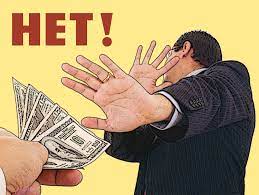 Управление ФСБ Российской Федерации 
по Алтайскому краю 
8 (385-2) 63-81-55
Если ты считаешь взятку постыдным преступлением, не хочешь стать пособником преступникам, хочешь видеть свою страну свободной от коррупционеров, готов поступиться своими сиюминутными интересами и дорожишь своей репутацией, 
то ТЫ сделаешь ПРАВИЛЬНЫЙ ВЫБОР.
Прокуратура Алтайского края 
     8 (385-2) 22-20-17
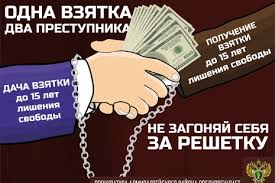 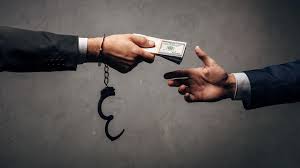 Что такое коррупция?
Зло победим вместе !
Взятка – опасное деяние!
Противодействие коррупции – деятельность федеральных органов государственной власти, органов государственной власти субъектов Российской Федерации, органов местного самоуправления, институтов гражданского общества, организаций и физических лиц в пределах их полномочий:
а) по предупреждению коррупции, в том числе по выявлению и последующему устранению причин коррупции (профилактика коррупции);
б) по выявлению, предупреждению, пресечению, раскрытию и расследованию коррупционных правонарушений ( борьба с коррупцией);
в) по минимизации и (или) ликвидации последствий коррупционных правонарушений.
а) злоупотребление служебным положением, дача взятки, получение взятки, злоупотребление полномочиями, коммерческий подкуп или иное незаконное использование физическим лицом своего служебного положения вопреки законным интересам общества и государства в целях получения выгоды в виде денег, ценностей, иного имущества или услуг имущественного характера, иных имущественных прав для себя или для третьих лиц, либо незаконное предоставление такой выгоды указанному лицу другими физическими лицами;
б) совершение деяний, указанных в подпункте «а» настоящего пункта, от имени или в интересах юридического лица.
Уголовный кодекс Российской Федерации предусматривает три вида преступлений, связанных со взяткой: 
получение взятки (ст.290, наказание до 15 лет лишения свободы);
дача взятки (ст.291, наказание до 15 лет лишения свободы); 
посредничество во взяточничестве (ст.291.1, наказание до 12 лет лишения свободы)
Из Федерального закона от 25.12.2008 №273-ФЗ 
«О противодействии коррупции».
Из Федерального закона от 25.12.2008 №273-ФЗ 
«О противодействии коррупции».
КОРРУПЦИЯ подрывает доверие
населения к правительству и власти в целом, 
даже если ты не сталкиваешься с ней напрямую
КОРРУПЦИЯ приводит к уменьшению
богатства страны и снижению уровня
жизни населения
КОРРУПЦИЯ оказывает свое негативное воздействие и на тебя, даже если ты не сталкиваешься с ней напрямую